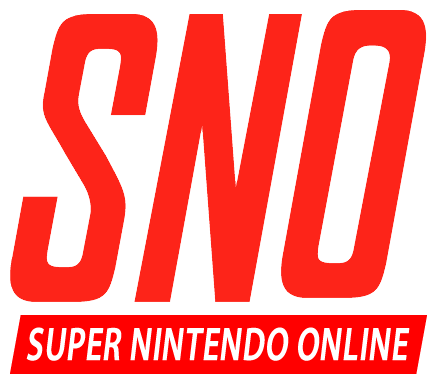 Milestone 2
Michael Kelly | Keith Johnson | Eric Wells

Faculty Sponsor: Dr. William H. Allen
Milestone 2
Partial CPU Implementation
Code Coverage Report
JUnit Test Report
Memory Implementation
LoROM layout implemented
Shadow RAM, System RAM, ROM access
Hardware Registers NOT included
Demo
Milestone 3
Questions?